L’enseignement supérieur slovaque dans regards croisés des programmes européens Erasmus, Jean Monnet: bilan et perspectives
Radovan GURA
Université Matej Bel de Banská Bystrica, Slovaquie
Graphique n 1: Taux de la population slovaque ayant la formation supérieure (en %)
2
Graphique n 2: Nombre d'établissements  supérieures en Slovaquie
3
Graphique n 3: Taux de PIB investi dans la recherche dans les pays de Vysegrad (%)
4
Graphique n 4 : Nombre d’étudiants dans le cadre des programmes Erasmus en Slovaquie
5
Tab n 1: Nombre d’étudiants dans le cadre des programmes Erasmus réalisant le stage, Slovaquie
6
Graphique n 5: Nombre d’enseignants en mission Erasmus, Slovaquie
7
8
9
10
11
12
13
14
15
Erasmus devient:
facteur de l’exclusivité ;
facteur de la migration ;
facteur favorisant la compétitivité;
facteur du bien-être ;
facteur de la corrélation ;
(...)
16
Une perspective pour la croissance intelligente en Slovaquie
Institut universitaire franco-slovaque
est une association ;
est une personne morale indépendante, apolitique ;
est une structure à but pédagogique .
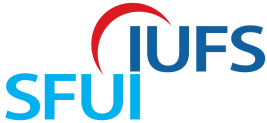 17
Objectifs prioritaires de l’IUFS:
Promouvoir et développer l’enseignement à la française. 
Labéliser, après une évaluation «qualité», les formations dispensées dans le cadre des programmes d’études francophones.
Faciliter les échanges d'étudiants, d'enseignants et de chercheurs.
Encourager le développement de partenariat entre les universités françaises et slovaques.
Nouer des partenariats entre les entreprises implantées en Slovaquie et les établissements supérieurs.
18
MERCI POUR VOTRE ATTENTION


radovan.gura@umb.sk
www.iufs.sk
19